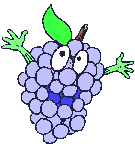 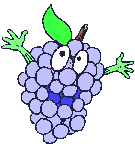 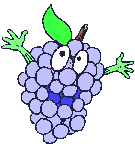 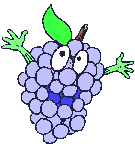 2·2               4:2
СМЫСЛ  ДЕЛЕНИЯ.НАЗВАНИЕ КОМПОНЕНТОВ.
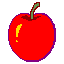 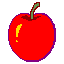 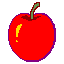 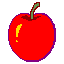 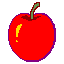 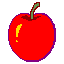 МАТЕМАТИКА 3 КЛАСС
УМК «ГАРМОНИЯ»
МАРЧЕНКО
  ЕЛЕНА  ВИКТОРОВНА
3·2         6:3       6:2
ВСПОМНИМ:
КАК В МАТЕМАТИКЕ НАЗЫВАЮТСЯ ВЫРАЖЕНИЯ СО ЗНАКОМ:
+
СУММА
-
РАЗНОСТЬ
·
ПРОИЗВЕДЕНИЕ
ВСПОМНИМ:
КАК  НАЗЫВАЮТСЯ КОМПОНЕНТЫ:
    7 + 8 =15
                  8 - 7= 1
    8 · 7 = 56
СУММА
1 СЛАГАЕМОЕ
2 СЛАГАЕМОЕ
РАЗНОСТЬ
УМЕНЬШАЕМОЕ
ВЫЧИТАЕМОЕ
1 МНОЖИТЕЛЬ
ПРОИЗВЕДЕНИЕ
2 МНОЖИТЕЛЬ
ВСПОМНИМ:
ПРЕДСТАВЬ  ЧИСЛО ВВИДЕ  ПРОИЗВЕДЕНИЯ ДВУХ  МНОЖИТЕЛЕЙ
10
6
8
2
3
2
4
2
5
РАСПРЕДЕЛИТЕ  БАНАНЫ В 2 ГРУППЫ ПО	ПОРОВНУ
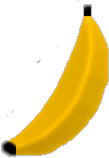 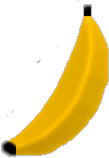 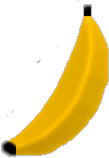 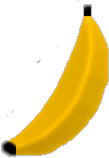 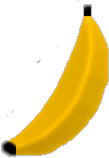 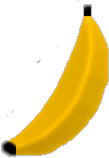 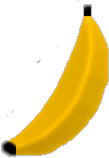 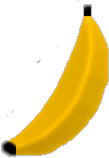 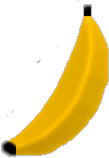 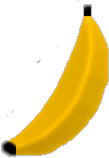 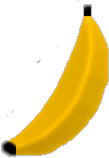 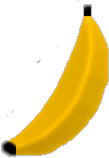 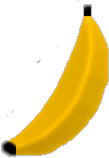 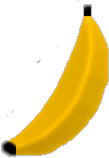 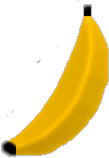 8 БАНАНОВ  ПОДЕЛИЛИ НА ДВЕ  ГРУППЫ 
В КАЖДОЙ ГРУППЕ ПО 4 БАНАНА
КАК  ЕЩЁ  МОЖНО ПОРОВНУ  ПОДЕЛИТЬ  8 БАНАНОВ?
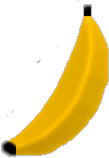 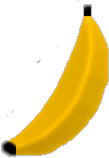 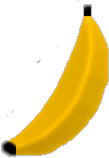 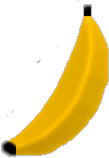 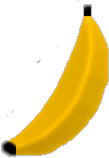 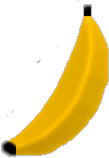 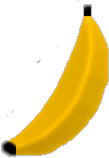 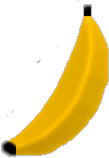 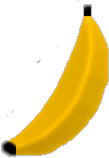 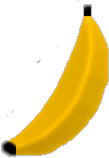 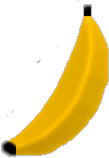 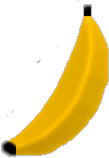 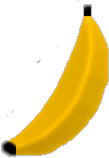 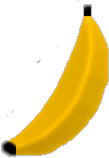 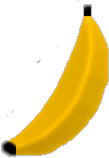 8 БАНАНОВ РАСПРЕДЕЛИЛИ В 4 ГРУППЫ
В КАЖДОЙ ГРУППЕ ПО 2 БАНАНА
ВНИМАНИЕ!
ДЕЛЕНИЕ
:  2  =  4
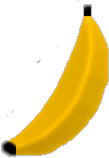 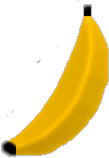 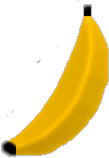 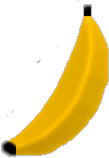 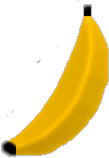 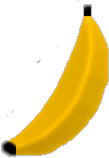 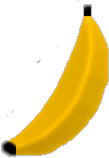 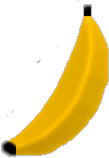 ВНИМАНИЕ!
8   :  4  =  2
ДЕЛИМОЕ
ЧАСТНОЕ
ДЕЛИТЕЛЬ
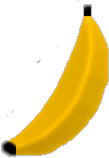 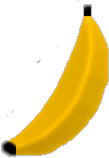 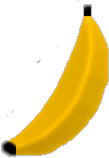 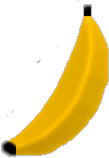 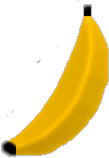 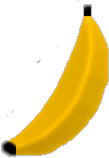 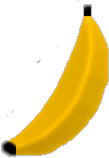 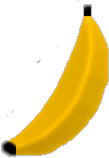